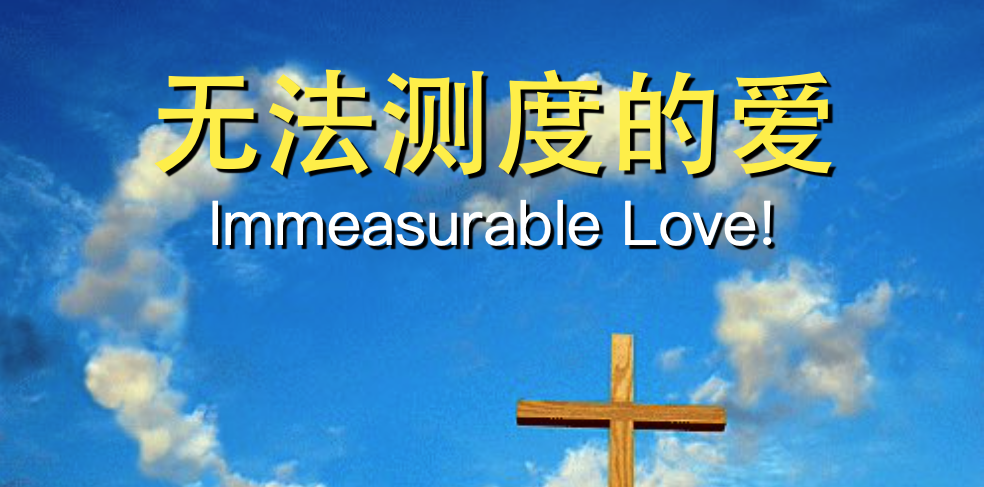 房正豪牧師
Rev. Steven Fang
神的心情
God’s Mood

从悲伤、愤怒、审判、怜悯
From Sorrow, Anger, 
Judgment, to Compassion
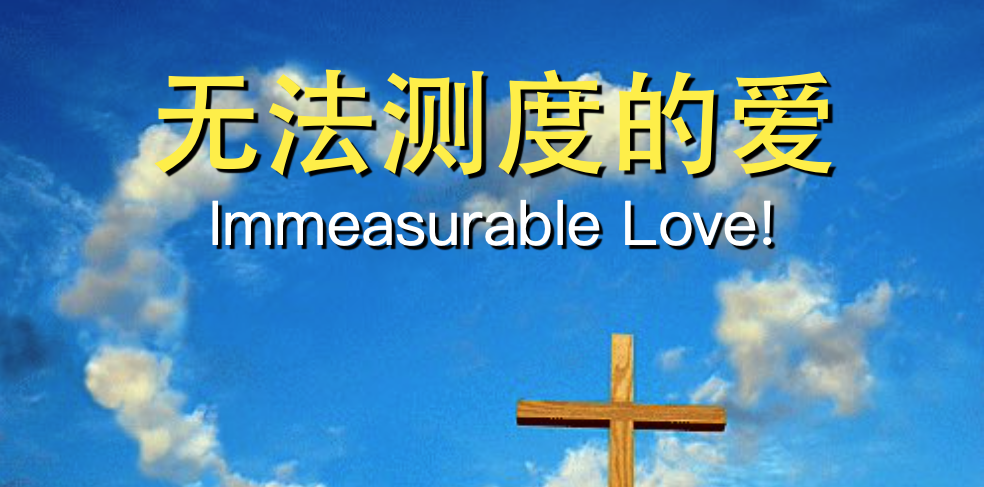 何 西 阿 書 Hosea 2:16~18
16 耶 和 华 说 ： 那 日 你 必 称 呼 我 伊 施 ， 不 再 称 呼 我 巴 力 （ 就 是 我 主 的 意 思 ） ；
16 “It will come about at that time,” declares the Lord, “that you will address me as ‘My husband,’ and you will no longer call me ‘My master’.
17 因 为 我 必 从 我 民 的 口 中 除 掉 诸 巴 力 的 名 号 ， 这 名 号 不 再 提 起 。
17 I will remove the names of the Baals from her vocabulary—
    they will not be remembered by their names anymore.
18 当 那 日 ， 我 必 为 我 的 民 ， 与 田 野 的 走 兽 和 空 中 的 飞 鸟 ， 并 地 上 的 昆 虫 立 约 ； 又 必 在 国 中 折 断 弓 刀 ， 止 息 争 战 ， 使 他 们 安 然 躺 卧 。
18 I will make a covenant with them at that time, a covenant with the wild animals of the field, with the birds of the air, and with the creatures of the ground. I will banish the battle bow, the sword, and war from the earth. I will cause my people[n] to lie down where it is safe.
何 西 阿 書 Hosea 2:19~20
19 我 必 聘 你 永 远 归 我 为 妻 ， 以 仁 义 、 公 平 、 慈 爱 、 怜 悯 聘 你 归 我 ；
19 I will make you my wife forever—I will make you my wife in a way that is righteous, in a manner that is just, by a love that is gracious, and by a motive that is mercy.
20 也 以 诚 实 聘 你 归 我 ， 你 就 必 认 识 我 ─ 耶 和 华 。
20 I will make you my wife because of my faithfulness,
    and you will know the Lord.
（ㄧ）我们需要理解：神的价值观？Understanding God’s Value System?
神没有给天使预备救恩，
God did not have a Salvation Plan for Angels,
神却给人预备了救恩，
Yet God prepared a Salvation Plan for Man,
原因何在？
What is the Reason?
馬 可 福 音 Mark 1:14-15
14 约 翰 下 监 以 後 ， 耶 稣 来 到 加 利 利 ， 宣 传 神 的 福 音 ，
14 Now after John had been arrested, Jesus went to Galilee and proclaimed the gospel about the kingdom of God.
15 说 ： 日 期 满 了 ， 神 的 国 近 了 。 你 们 当 悔 改 ， 信 福 音 ！
15 He said, “The time is now! The kingdom of God is near! Repent, and keep believing the gospel!”
"文化基督徒” 没有得救！
“Cultural Christians” 
are not saved!
没有悔改就没有得救！
No Salvation without Repentance
羅 馬 書 Romans 3:23
23 因 为 世 人 都 犯 了 罪 ， 亏 缺 了 神 的 荣 耀 ；
23 since all have sinned and continue to fall short of God’s glory.
何 西 阿 書 Hosea 2:19~20
20 也 以 诚 实 聘 你 归 我 ， 你 就 必 认 识 我 ─ 耶 和 华 。
20 I will make you my wife because of my faithfulness,
    and you will know the Lord.
在人的心中神的价值呢？
Man’s view of God’s Value System
（二）我们要真正认识神！
We must truly know God!
何 西 阿 書 Hosea 6:3
3 我 们 务 要 认 识 耶 和 华 ， 竭 力 追 求 认 识 他 。 他 出 现 确 如 晨 光 ， 他 必 临 到 我 们 像 甘 雨 ， 像 滋 润 田 地 的 春 雨 。
3 Let us know, let us pursue knowledge of the Lord; his coming is as certain as the dawn.
He will come to us like the rain, like the autumn and spring rains come on the earth.
认识主耶稣是无价之宝！
Knowing Jesus is Invaluable!
受罚之后，复蒙眷爱！
Favor regained after Punishment!
团队重整四重点	
Four Aspects of Team Re-organization

1.清楚的目标- Clear set of Goals
2.具体的计划- A Detailed Plan
3.多多的激励- Frequent Encouragement
4.不断提升- Constant Improvement
耶 利 米 哀 歌 Lamentations 3:22
22 我 们 不 致 消 灭 ， 是 出 於 耶 和 华 诸 般 的 慈 爱 ； 是 因 他 的 怜 悯 不 致 断 绝 。
22 Because of the Lord’s gracious love we are not consumed, since his compassions never end.
英文歌曲之类
Category of English Songs

1. 激励人心（正能量）	 Inspirational (Positive Energy)
2. 爱情歌曲（都喜爱）Romantic (love songs)
英文歌前后的信息
Message in English Songs

是带领人"认识神”
Leading someone to “Knowing God”!
大家同来传扬神的大爱！Together let us share 
the Love of God!
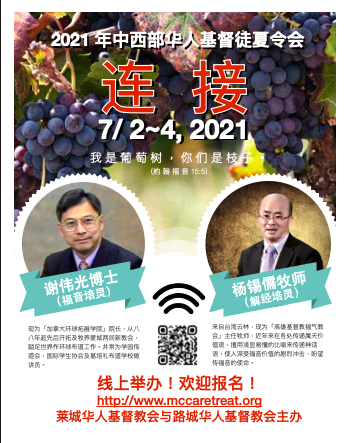